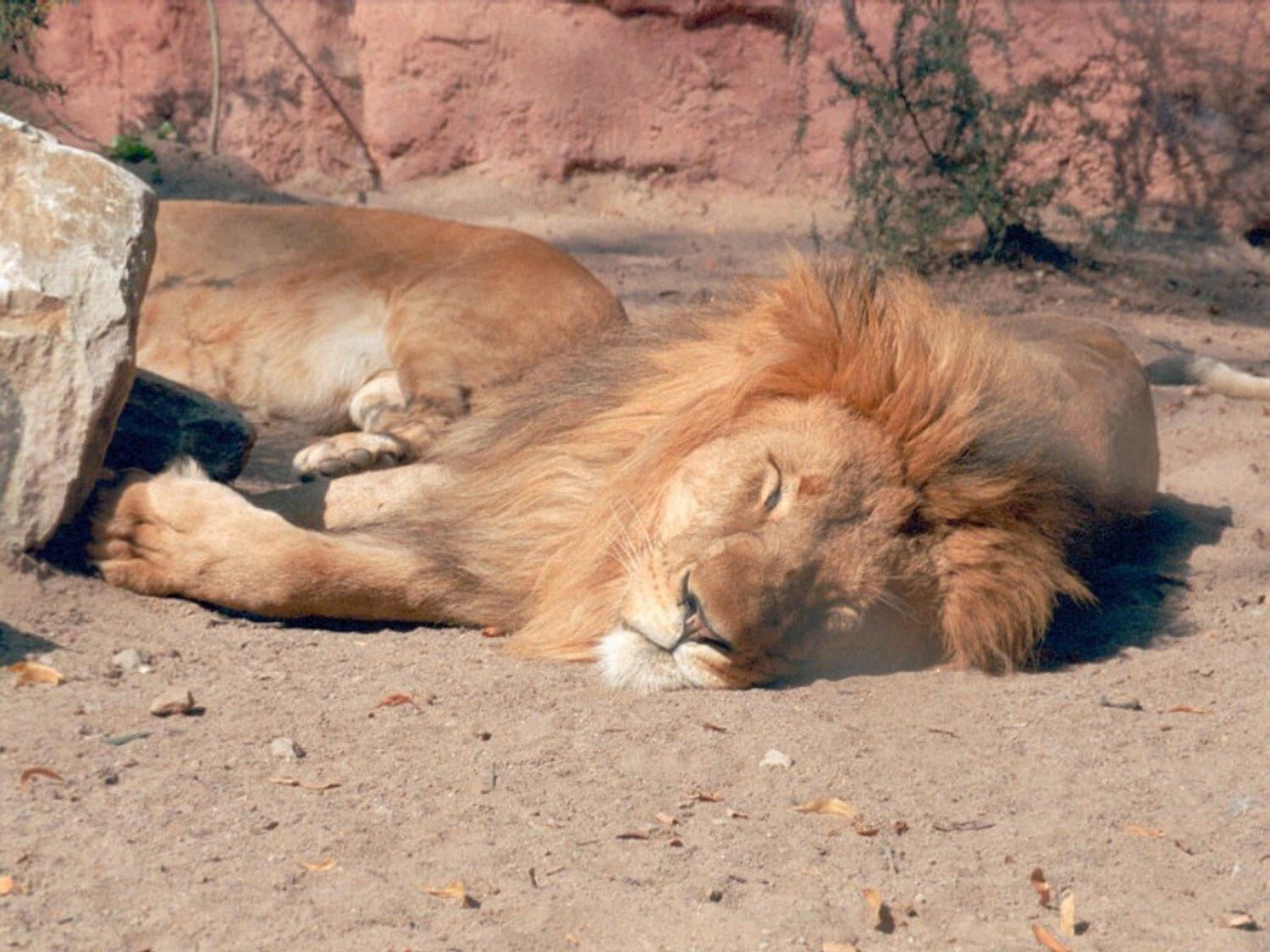 [Speaker Notes: Мы все знаем, как могут спать люди — на спине, на животе, на одном из боков. Животные же находят для себя иные удобные позиции. Некоторые птицы могут спать на одной ноге, другие висят на деревьях, одни спят на суше, другие на воде или под водой. Давайте рассмотрим некоторые конкретные примеры.]
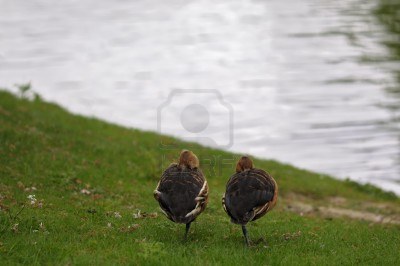 [Speaker Notes: Утки и гуси часто спят на одной ноге, а другую ногу прячут в теплые перья. Чтобы сохранить баланс, они кладут голову на сторону тела противоположную положению ног. Время от времени они меняют положения ног – становятся на другую ногу и укладывают голову в противоположную сторону]
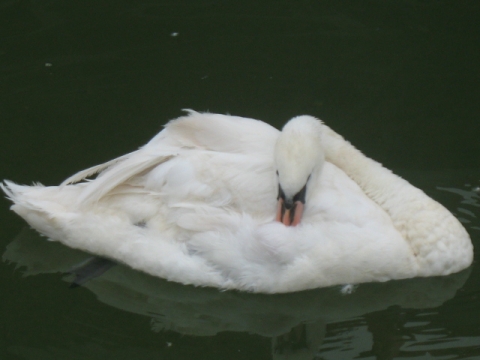 [Speaker Notes: Водоплавающие птицы предпочитают спать на воде.]
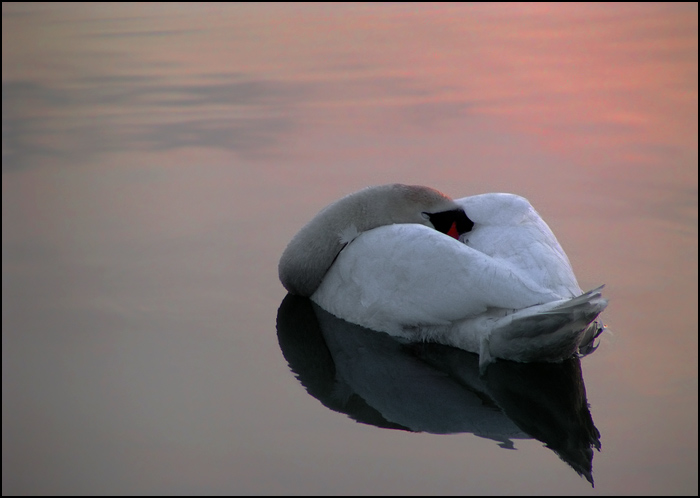 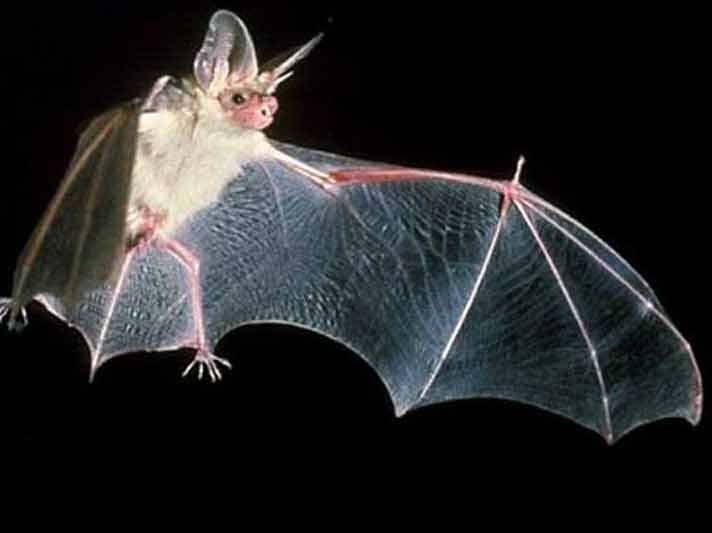 [Speaker Notes: Необычный способ сна у летучих мышей.]
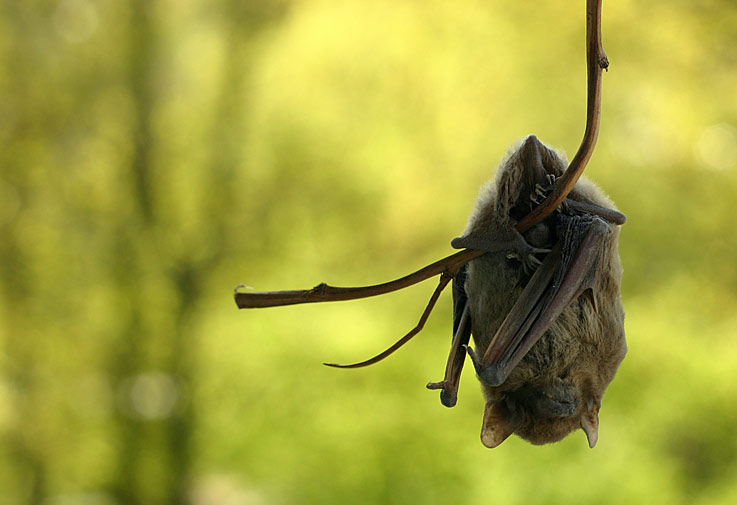 [Speaker Notes: Они спят головой вниз, цепляясь когтями за какую-либо опору]
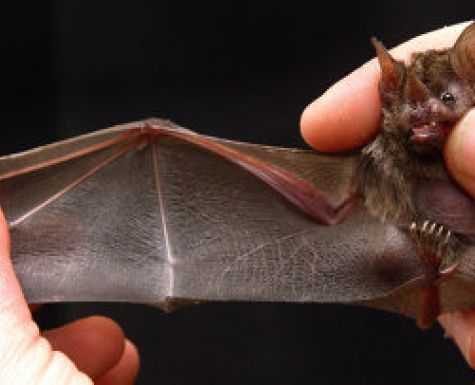 [Speaker Notes: Селятся летучие мыши, как правило в пещерах, под мостами. на чердаках, где есть много мест для сна и существует малая вероятность того, что там их найдет хищник. Спят они в основном в течение дня, а ночью или в сумерках улетают охотиться.]
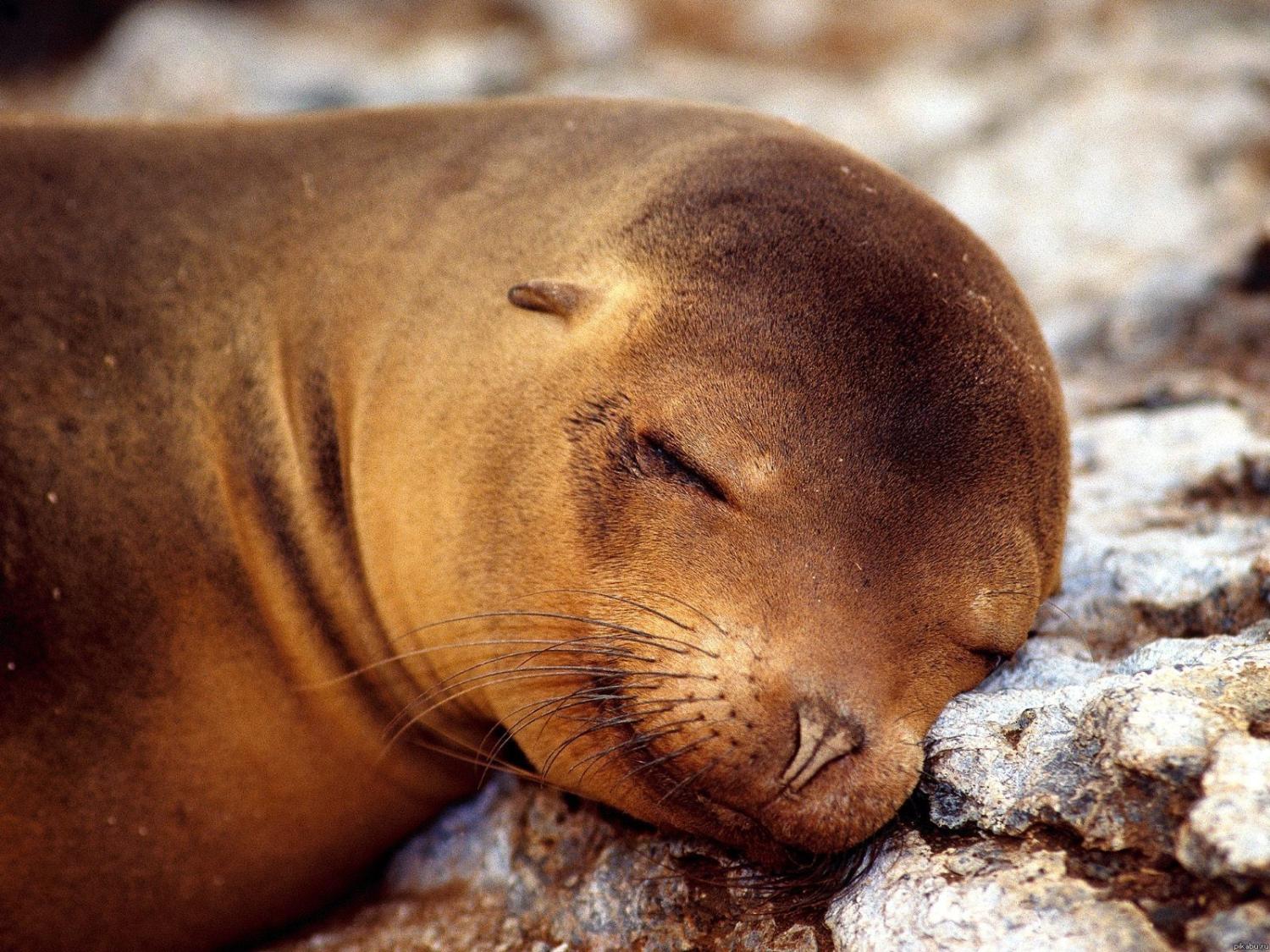 [Speaker Notes: Знаете ли вы, что тюлени часто спят под водой?]
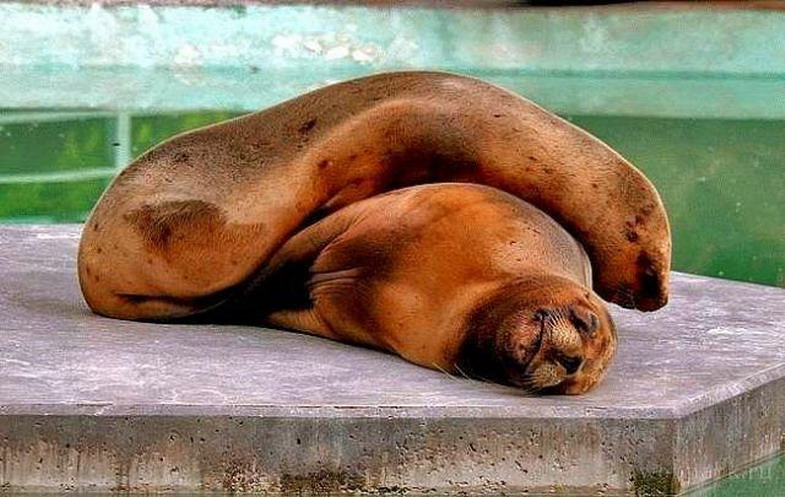 [Speaker Notes: Во время сна, каждые 5-10 минут, не просыпаясь, они всплывают на поверхность, чтобы сделать глубокий вдох и снова медленно опускаются на дно.]
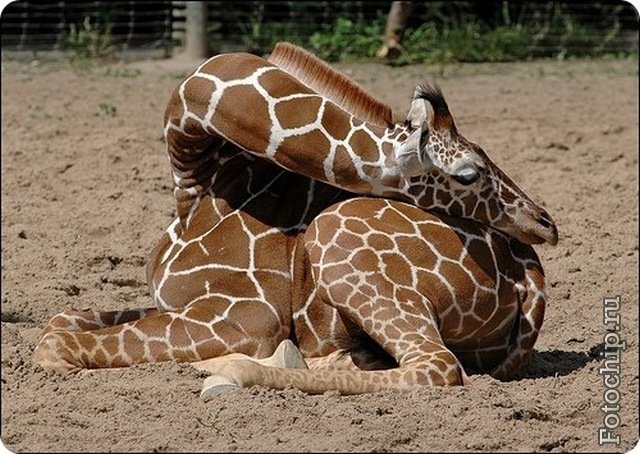 [Speaker Notes: Большинство копытных во время сна ложатся на живот, а ноги подвертывают под тело. Таким образом ложится спать и жираф.]
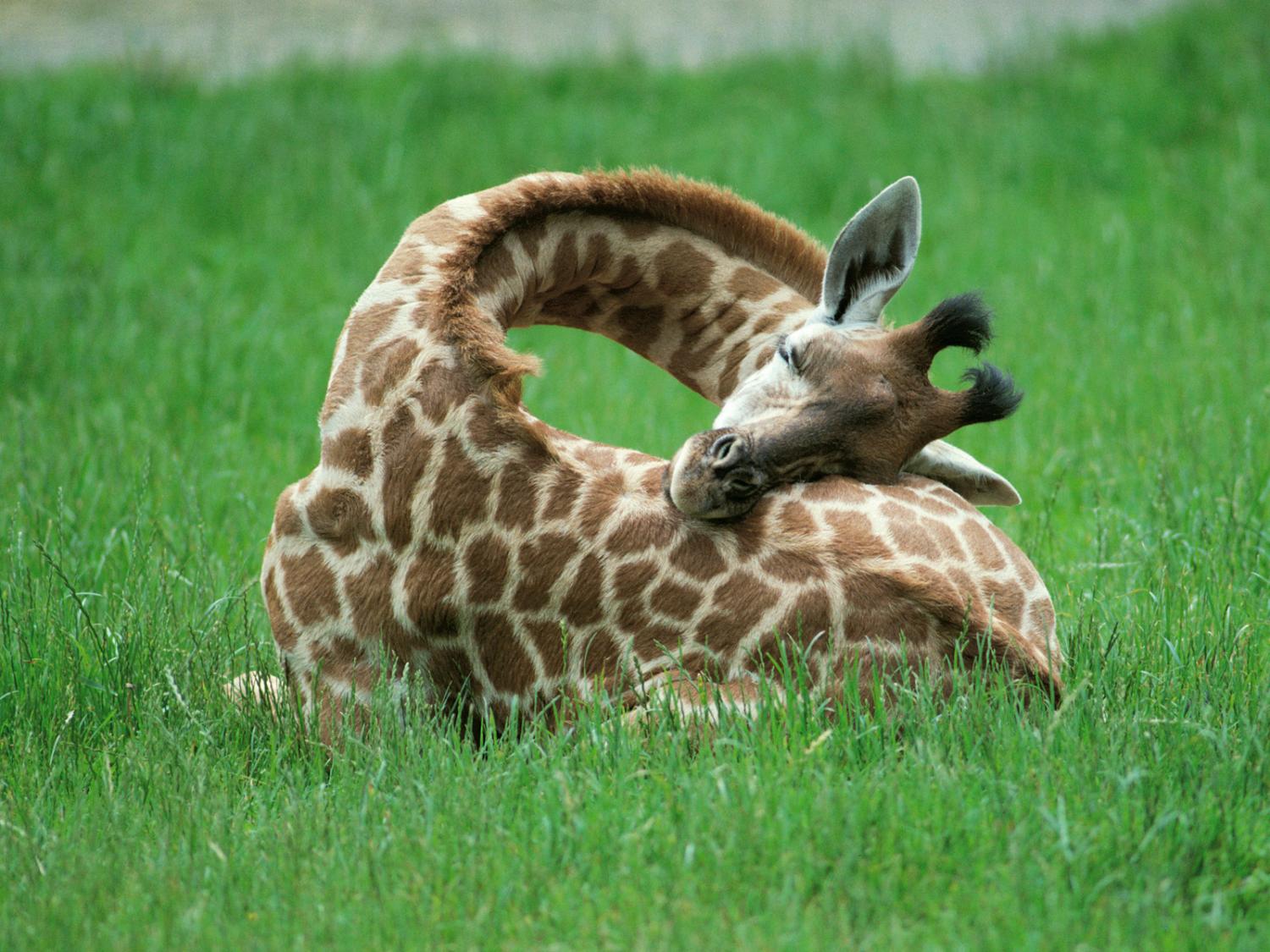 [Speaker Notes: Было установлено, что во время сна жираф занимает две позиции. Первая, он держит шею прямо, и благодаря специальному положению не напрягает мышцы. Вторая, он закручивает шею в дугу и кладет голову на задней части тела.]
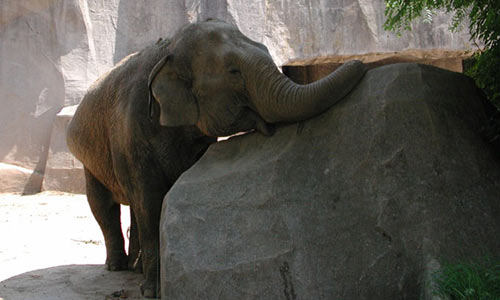 [Speaker Notes: Вертикальное положение во время сна также не редкость. Например, в таком положение могут спать слоны. Когда они хотят поспать, то располагаются возле деревьев или других опор, чтобы было во что упереться. Помимо этого слон может спать и лежать на боку.]
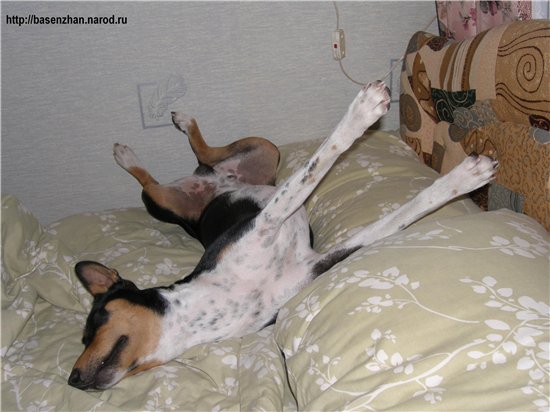 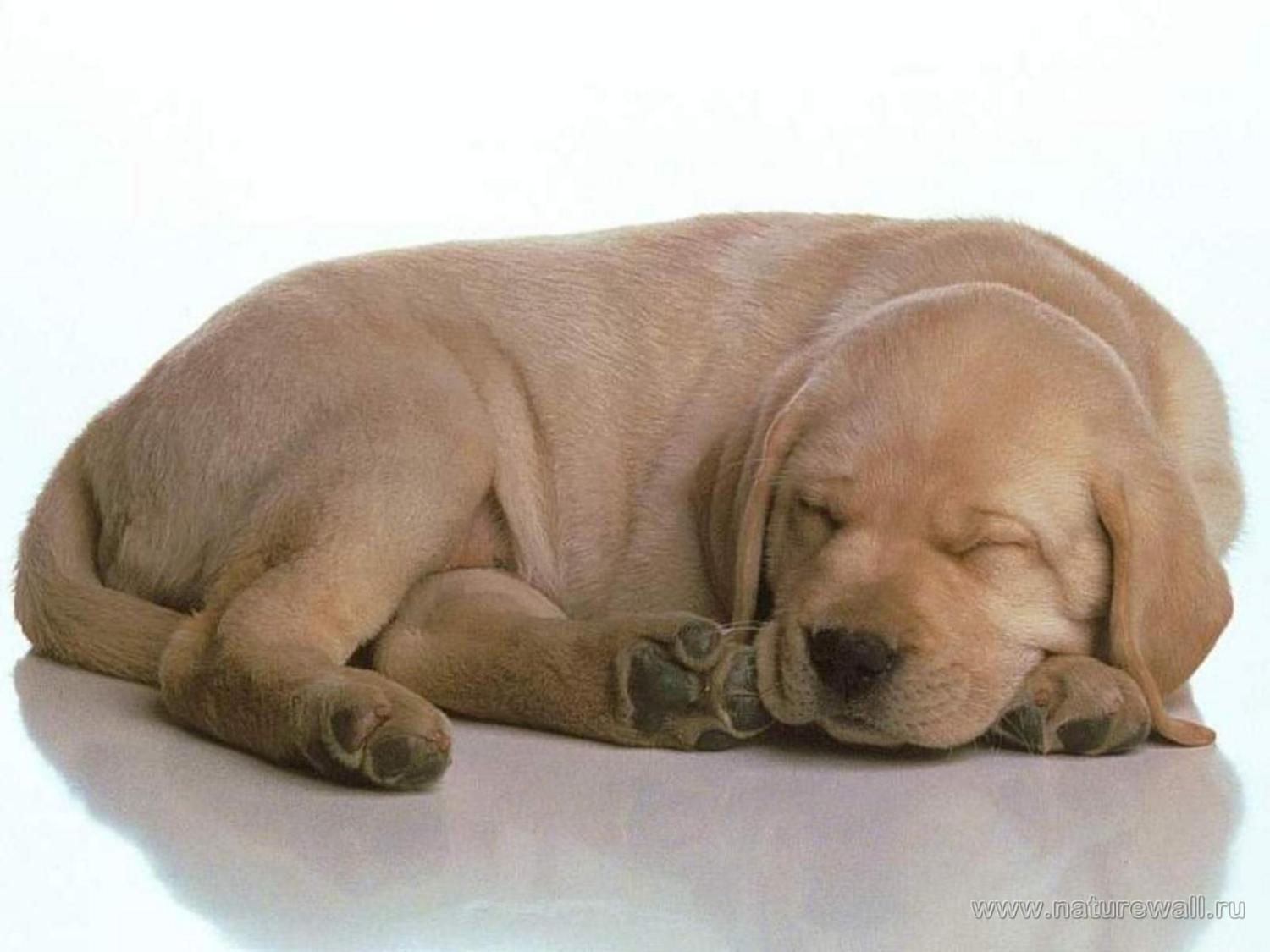 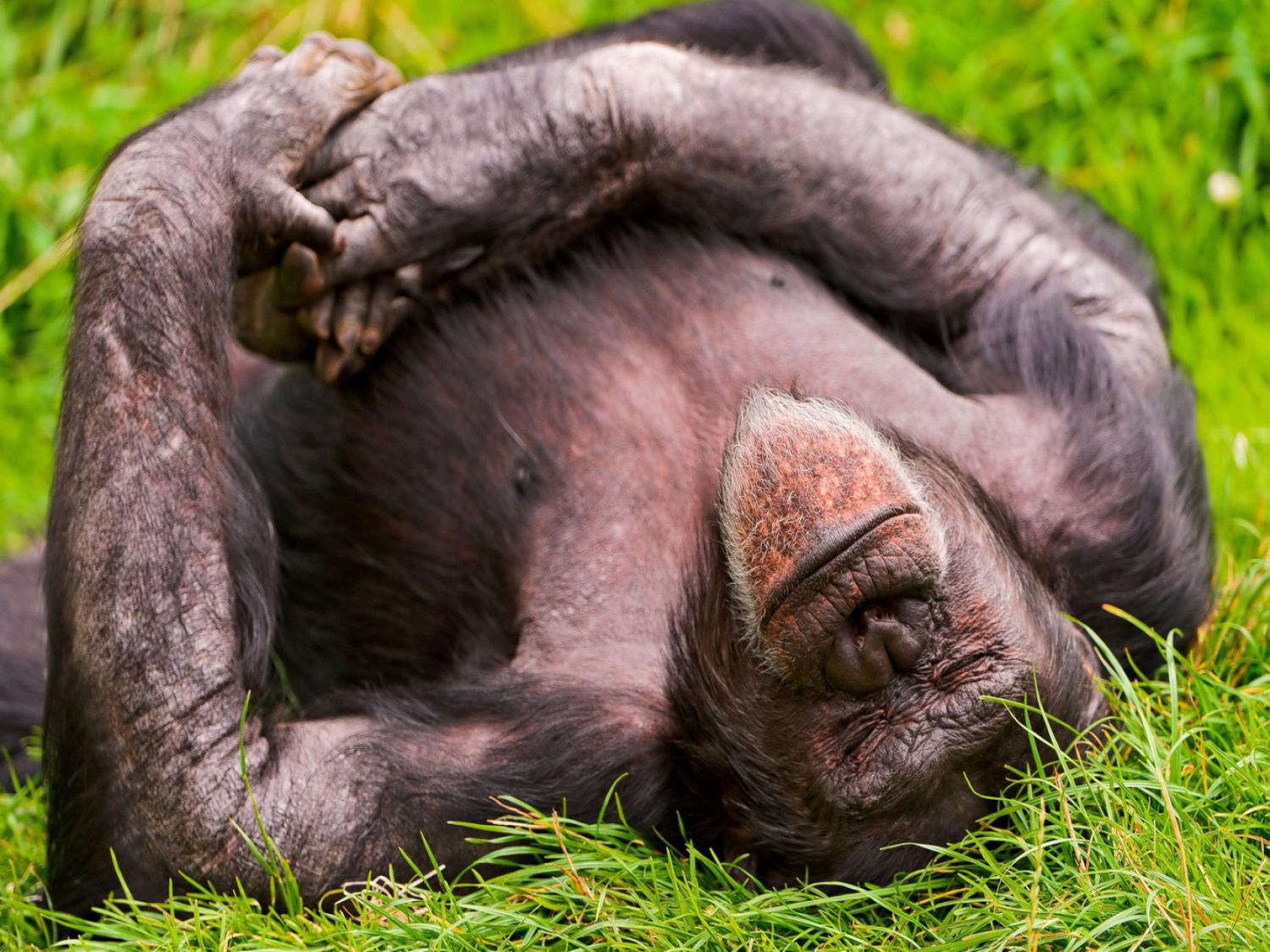 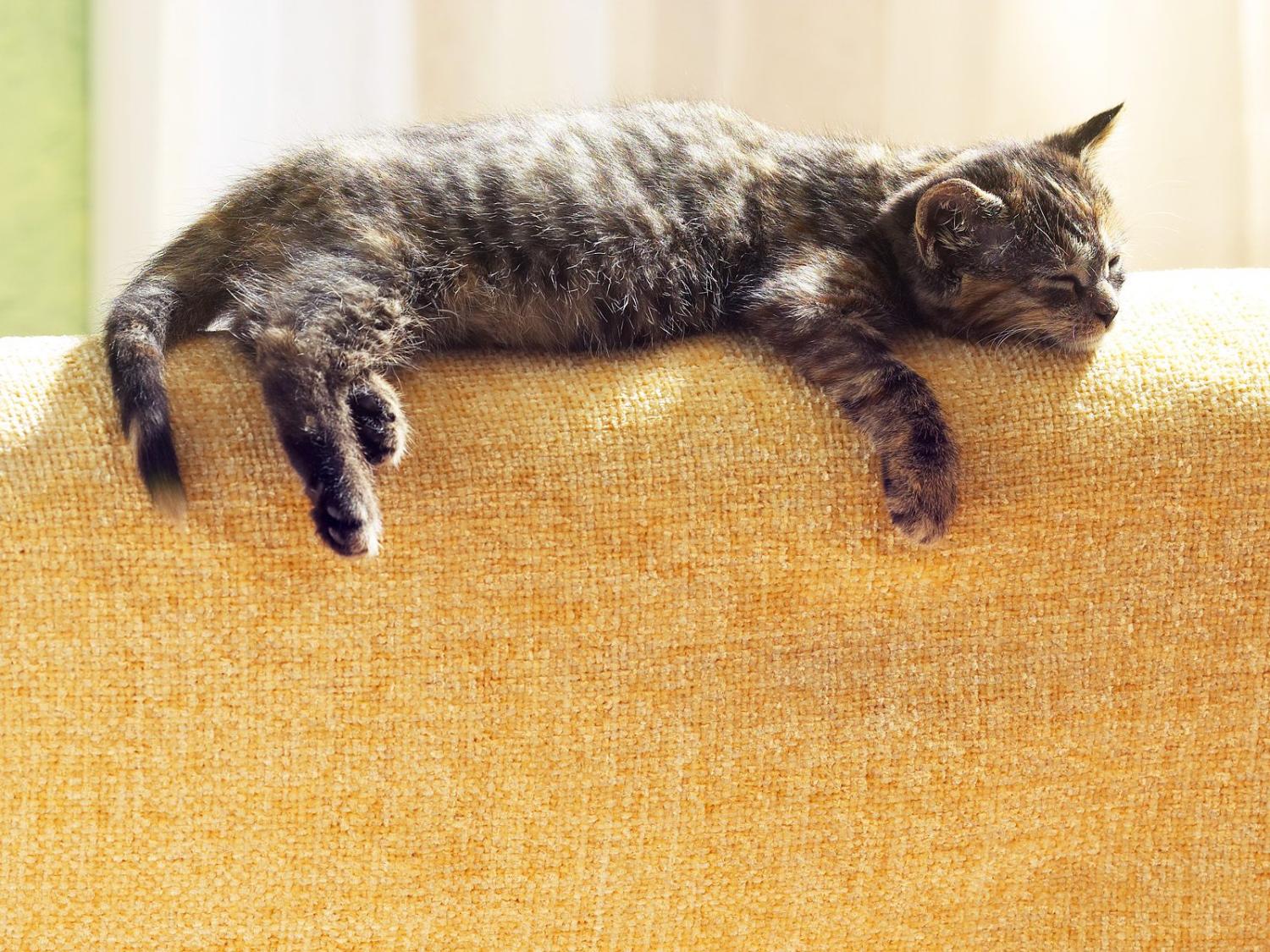 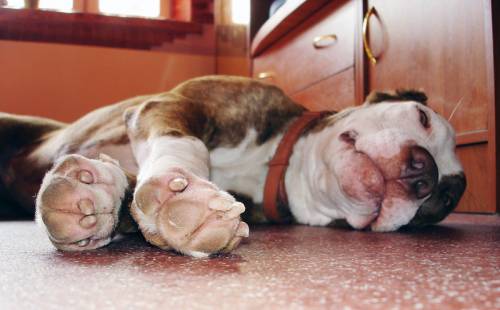